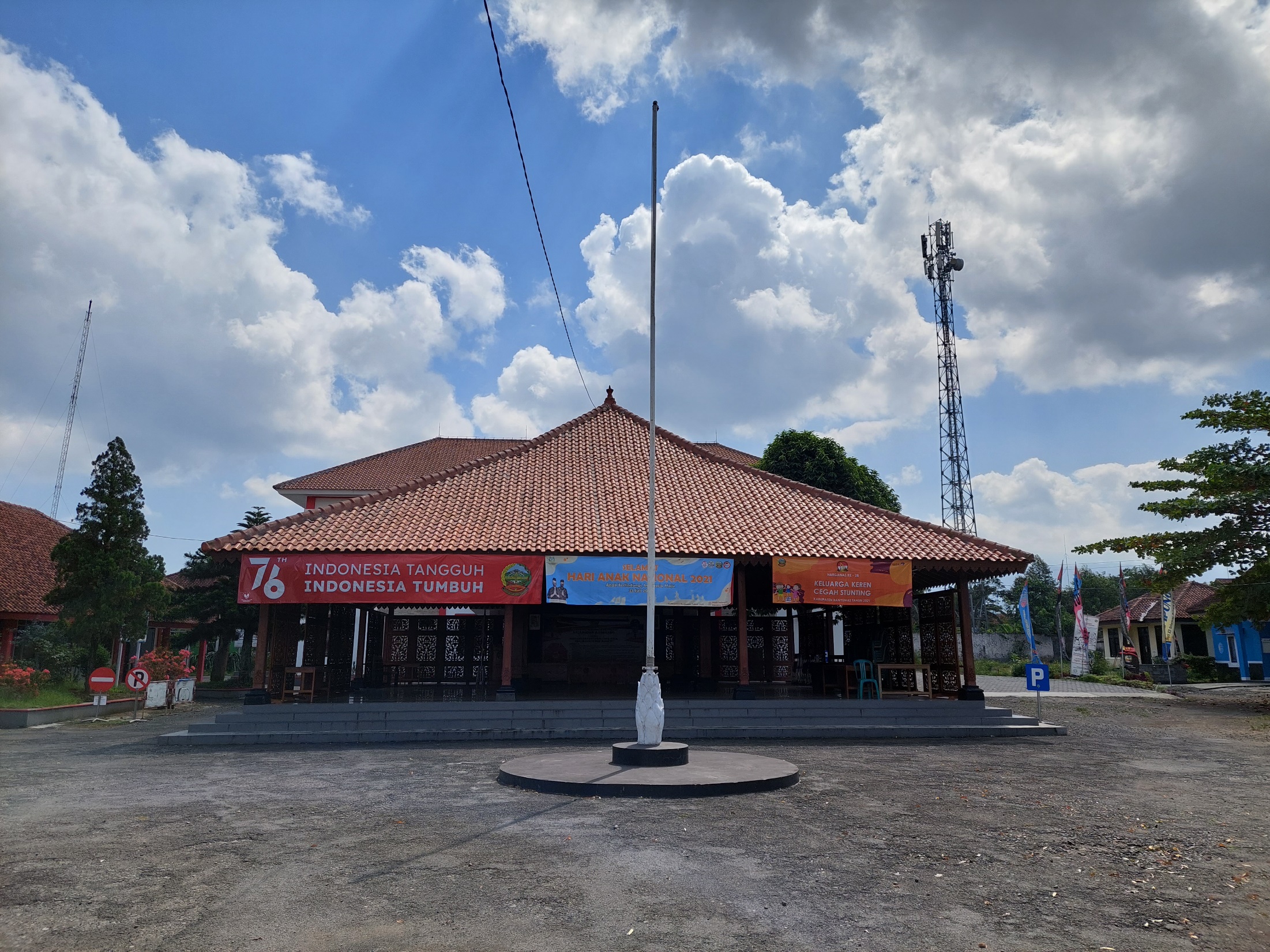 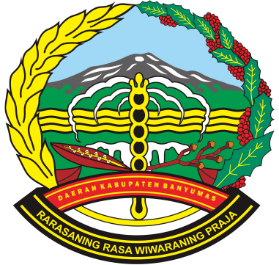 PAPARAN IMPLEMENTASI
SISTEM AKUNTABILITAS KINERJA INSTANSI PEMERINTAH
(SAKIP) TAHUN 2021
KECAMATAN AJIBARANG
TABEL IDENTIFIKASI SUB PROSES-LINTAS FUNGSI SOP AP
OUTPUT
Peta Proses Bisnis Kecamatan Ajibarang Tahun 2021
Indeks Kepuasan Masyarakat (IKM) Pelayanan Kecamatan
PROSES UTAMA
INPUT
KEC.02.01
Program Penyelenggaraan Pemerintahan dan Pelayanan Publik
Kec.03.02
Program Pemberdayaan Masyarakat Desa dan Kelurahan
Persentase layanan kecamatan diselesaikan tepat waktu
PEMERINTAH
Persentase kelompok masyarakat di kecamatan yang aktif
KEC.03.03
Program Koordinasi Ketentraman dan Ketertiban Umum
KEC.03.01
Program Pembinaan dan Pengawasan Pemerintah Desa
PEMERINTAH DESA
Persentase pemohon administrasi kependudukan dan PATEN yang terlayani secara baik
MASYARAKAT
Persentase Linmas terbina
Persentase desa/kelurahan yang memiliki dokumen perencanaan yang baik
PROSES PENDUKUNG
KEC.01.01
Program Penunjang Urusan Pemerintahan Daerah Kabupaten/Kota
KELEMBAGAAN MASYARAKAT
Persentase pembayaran PBB di Kecamatan
Persentase kelompok swadaya masyarakat di kecamatan yang aktif
Persentase desa yang mendapatkan pembinaan dan pengawasan pengelolaan APBDes
TUJUAN DAN SASARAN OPD
TUJUAN
Mewujudkan Kinerja Pelayanan Kecamatan 
    yang Prima
INDIKATOR TUJUAN
Indeks Kepuasan Masyarakat Pelayanan 
    Kecamatan
SASARAN
Meningkatkan Peran Kecamatan dalam 
     Pelayanan dan Pemberdayaan Masyarakat
1. Persentase Layanan Kecamatan 
       diselesaikan tepat waktu
    2. Persentase kelompok masyarakat di 
        Kecamatan yang aktif
INDIKATOR 
SASARAN
CASCADING
Kecamatan Ajibarang Tahun 2021
Mewujudkan kinerja pelayanan Kecamatan yang        prima.
TUJUAN
CAMAT
Indeks Kepuasan Masyarakat (IKM) Pelayanan Kecamatan
84,00
INDIKATOR
Meningkatnya peran kecamatan dalam pelayanan dan pemberdayaan masyarakat
SASARAN
Persentase Layanan Kecamatan 
       diselesaikan tepat waktu
100%
INDIKATOR
SEKCAM
88%
2.    Persentase kelompok masyarakat di 
       kecamatan yang aktif
CASCADINGKecamatan Ajibarang Tahun 2021
Kasub.Perenc & Keuangan
Kasub.Perenc & Keuangan
Kasub.Umpeg
Kasub.Umpeg
Kasub.Umpeg
Kasub.Umpeg
Kasub.Umpeg
Kasi Pelayanan
Kasi Pemdes
Kasi Ekbang
Kasi Pemdes
Kasi Permas
Kasi Trantib
Kasi Trantib
Kasi Pemdes
KESELARASAN RENSTRA DENGAN RPJMD
Meningkatnya kualitas dan akuntabilitas kinerja penyelenggaraan pemerintahan
SASARAN   RPJMD
Mewujudkan kinerja pelayanan yang prima
TUJUAN      RENSTRA
Indikator :Indeks Kepuasan Masyarakat 
                (IKM) Pelayanan Kecamatan
84,00
03
SASARAN RENSTRA
Meningkatnya peran kecamatan dalam pelayanan dan pemberdayaan masyarakat
04
Indikator : 1. Persentase Layanan Kecamatan 
                     diselesaikan tepat waktu
                 2. Persentase kelompok masyarakat   
                      di kecamatan yang aktif
100 %
100 %
REFOCUSING PROGRAM, KEGIATAN DAN ANGGARAN
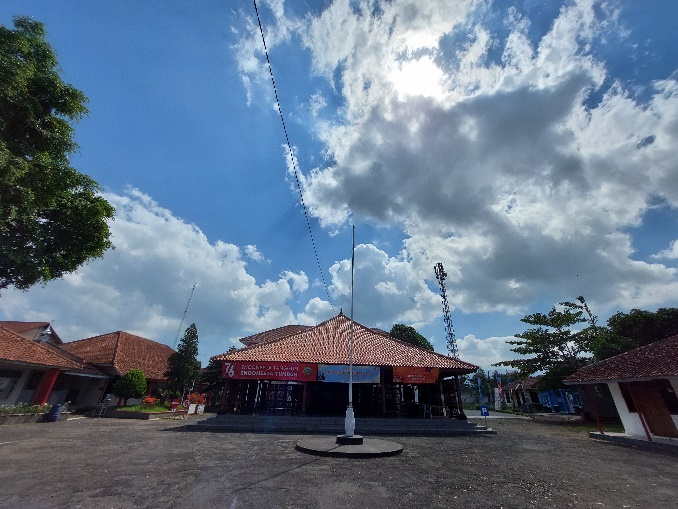 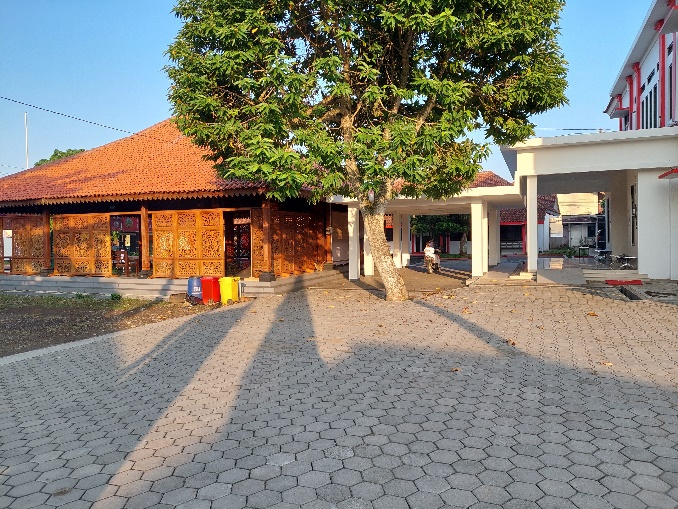 Jumlah dana yang dapat di hemat dan di refocusing 
sebesar Rp 737.770.152
3  PROGRAM YANG DIREFOCUSING :
Jumlah dana yang dgunakan untuk mencapai tujuan 
dan sasaran OPD sebesar Rp 2.901.724.571
4 KEGIATAN YANG DIREFOCUSING
1. Administrasi Keuangan Perangkat Daerah 
2. Administrasi Umum Perangkat Daerah
3. Pengadaan Barang Milik Daerah Penunjang Urusan 
    Pemerintah Daerah
4. Pemeilharaan Barang Milik Daerah Penunjang Urusan Pemerintah 
    Daerah
1. Program Penunjang Urusan Pemerintahan Daerah Kabupaten/Kota
2. Program Pemberdayaan Masyarakat Desa dan Kelurahan
3. Program Pembinaan dan Pengawasan Pemerintahan Desa
CAPAIAN KINERJA (LKjIP Tahun 2020)
EFISIENSI DAN EFEKTIVITAS ANGGARAN (LKjIP Tahun 2020)
REVIU PERJANJIAN KINERJA / INDIKATOR KINERJA INDIVIDU
REVIU PERJANJIAN KINERJA / INDIKATOR KINERJA INDIVIDU
REVIU PERJANJIAN KINERJA / INDIKATOR KINERJA INDIVIDU
IDENTIFIKASI RESIKO (RTP)
KLIK
Hasil analisis resiko menunjukkan dari 15 pernyataan resiko 3 berada pada level 
tinggi, 7 level sedang dan 5 level rendah
ANALISIS EFEKTIVITAS DAN EFISIENSI 
ANGGARAN (LKjIP Tahun 2020)
PENGHARGAAN YANG DIPEROLEH
1.   Juara I Lomba Sekolah Sehat (LSS) Tingkat Nasional (SMA N 1 Ajibarang)
2.   Juara I Lomba Video Senam Peregangan Tingkat Kabupaten Banyumas  
      (Puskesmas II Ajibarang )
3.   Juara I Lomba KKS Tingkat Kabupaten Banyumas (SMP N 1 Ajibarang)
4.   Juara I Lomba Nyanyi Tunggal Porsema Tingkat Kabupaten Banyumas 
      (Siswa MIMA Ajibarang Wetan)
5.   Juara I Lomba Nyanyi Tunggal F2LSN SMP Tingkat Kabupaten Banyumas 
      (SMP N 2 Ajibarang)
6.   Juara I Karang Taruna Berprestasi Tingkat Kabupaten Banyumas 
7.   Juara Lari Asean Olimpic Paragame (SMK Muh. Ajibarang)
8.   Juara I dan II LCC Ekonomi Tingkat Karesidenan Banyumas (SMA N 1 Ajibarang)
9.   Juara II Olimpiade Geografi (SMA N 1 Ajibarang )
10. Juara II Perawatan Terbaik Tingkat Kabupaten Banyumas (Puskesmas II Ajibarang)
11. Juara II Duta Sanitasi Tingkat Kabupaten Banyumas (SD N Lesmana 2)
2019
1. Juara Harapan III Lomba Senam Kreasi Maumere dalam rangka Hari Jadi
         Kabupaten Banyumas
     2. Juara Harapan I Lomba Pembuatan Film Pnedek bagi Remaja 
         Kabupaten Banyumas dengan tema : Peran Remaja dalam Kepedulian Covid-19
     3. Juara Harapan II Lomba Tumpeng berbahan dasar Shorgum Tingkat Kabupaten
         Banyumas
     4. Juara Harapan III Lomba Pemanfaatan Tanah Pekarangan Tingkat Kabupaten
         Banyumas
     5. Juara II Lomba Kreasi dan Inovasi (Krenova) Pengelolaan limbah sampah organik
         Tingkat Kabupaten Banyumas
2020
2021
1. Juara I Lomba Mendongeng Bahasa Jawa Guru PAUD / TK Tingkat 
      Kabupaten Banyumas
Juara I Lomba Mendongeng Bahasa Jawa Guru PAUD / TK
Tingkat Kabupaten Banyumas
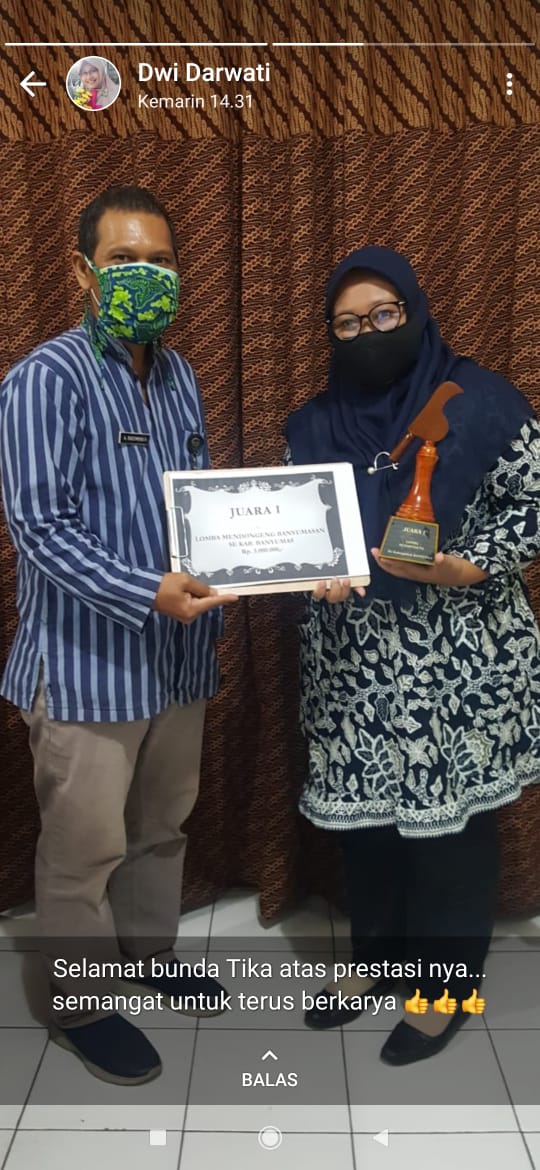 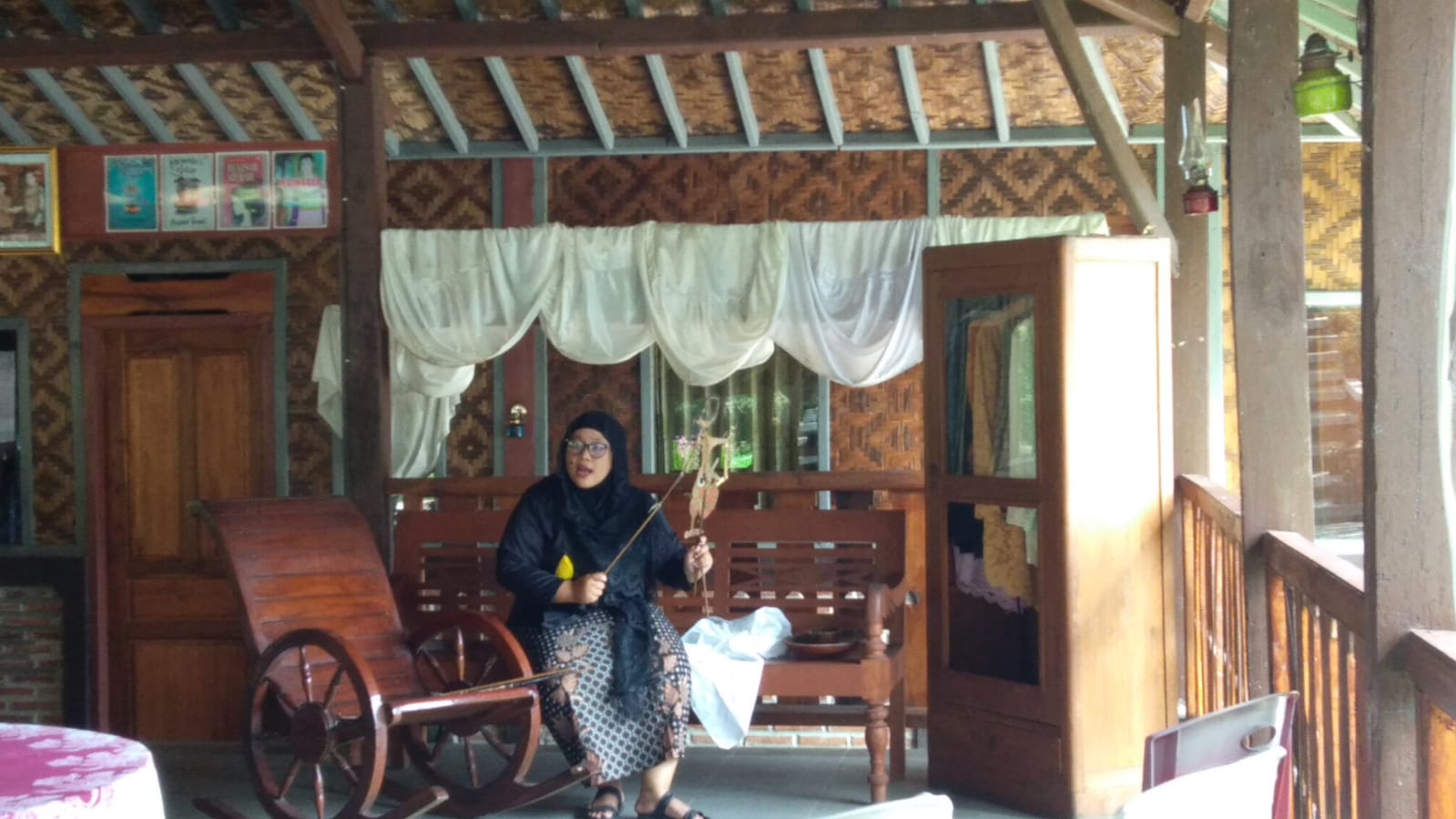 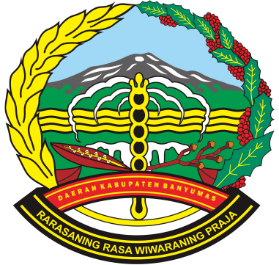 INOVASI DALAM PENCAPAIAN KINERJA PERANGKAT DAERAH
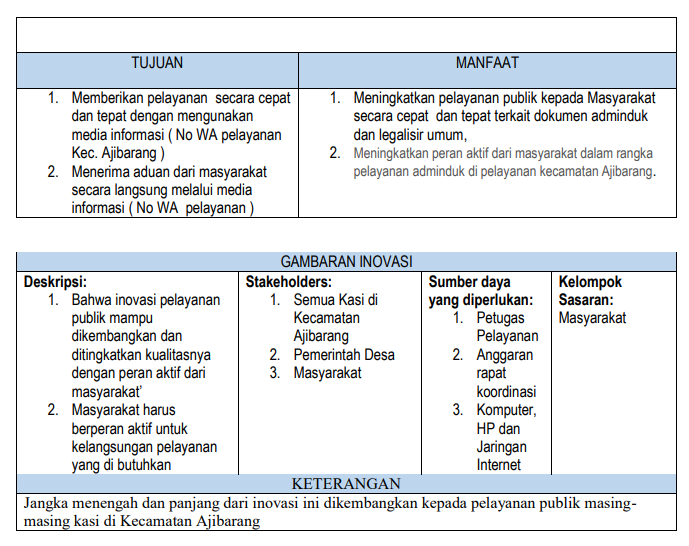 1. SICEPAT   MAS AJI
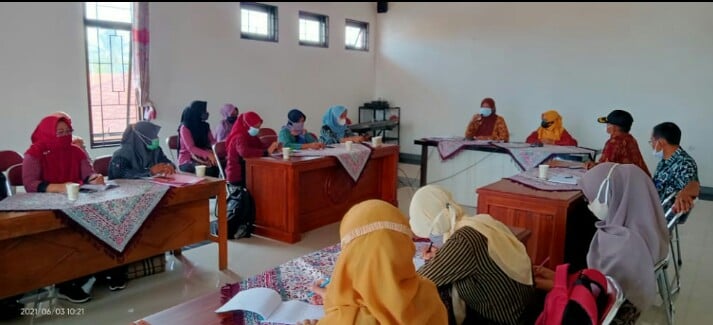 2. Monev Pengelolaan APBDes
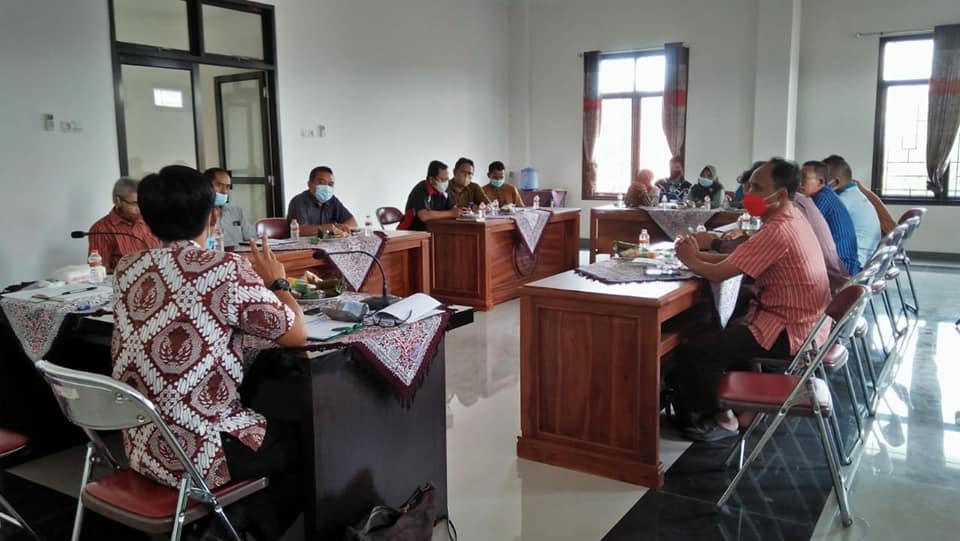 3. Fasilitasi Intensifikasi PBB
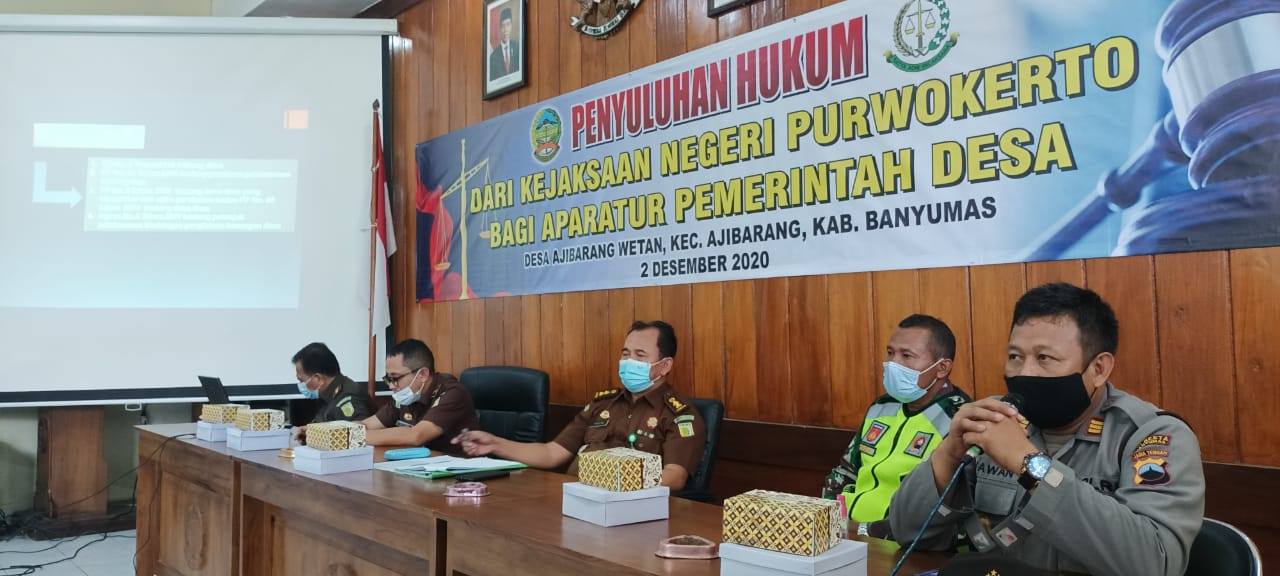 4. Penyuluhan Hukum bagi Aparatur Pemerintah Desa
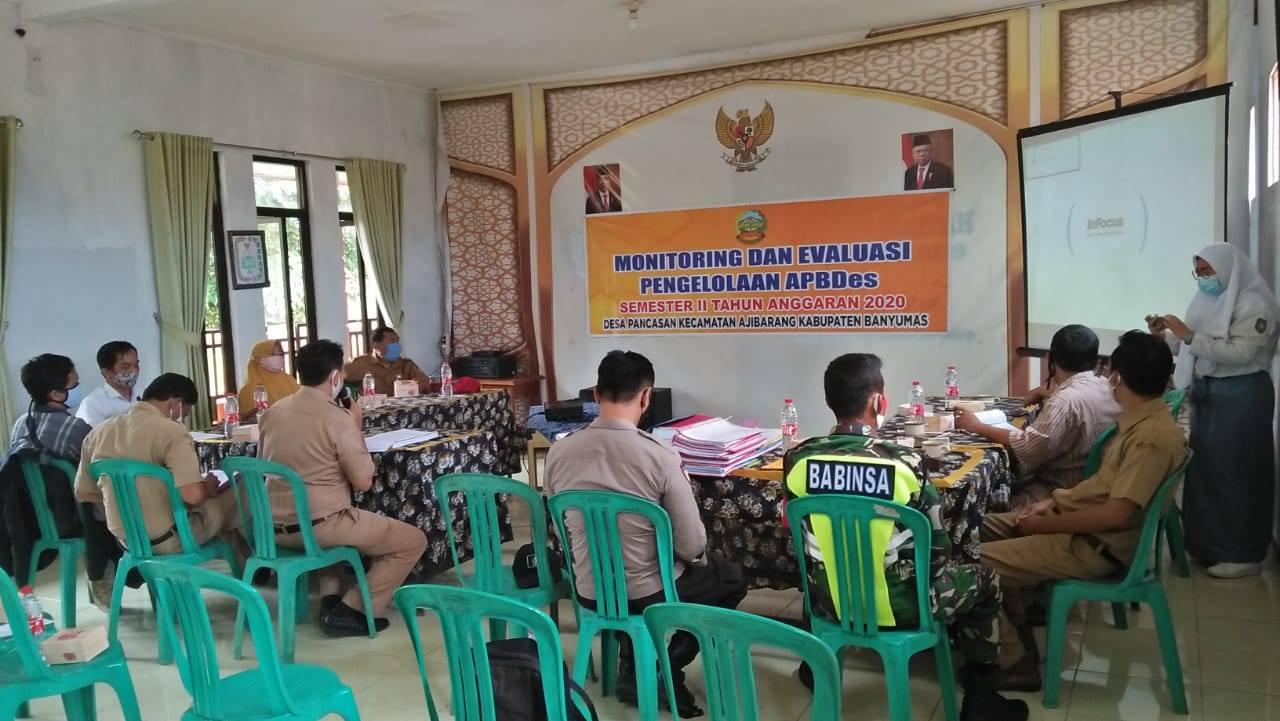 5. Evaluasi APBDes
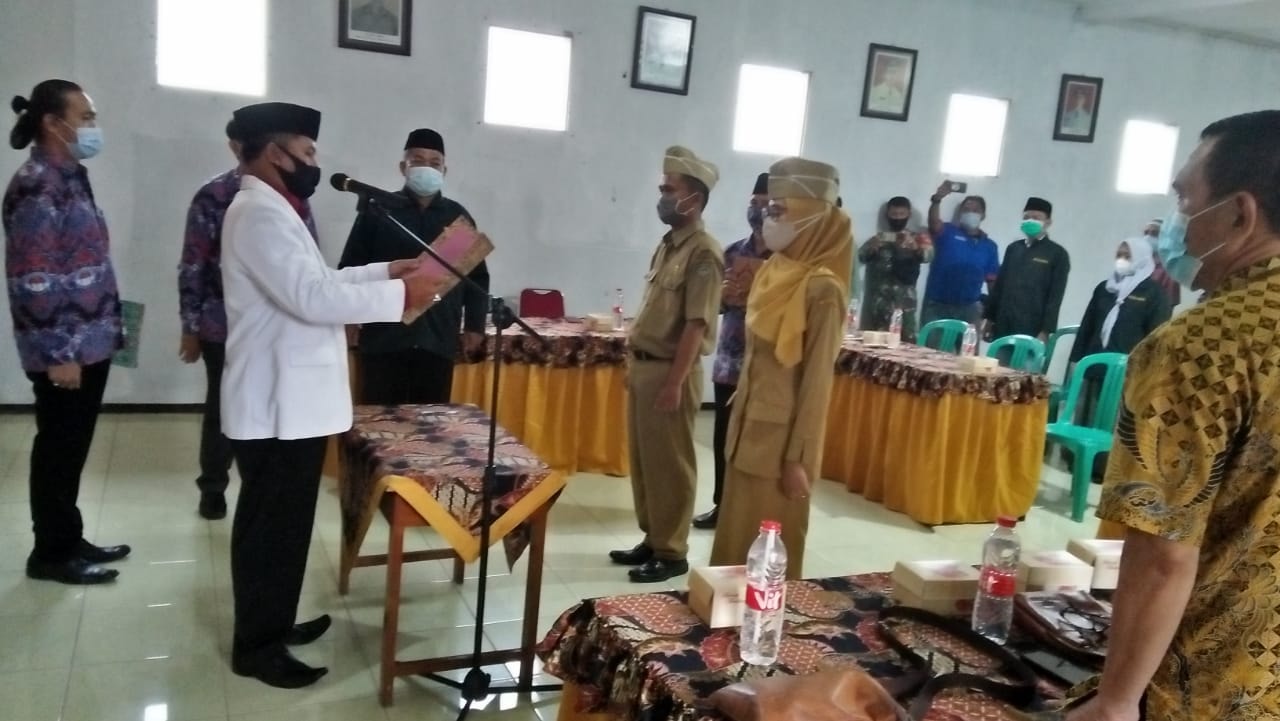 6. Fasilitasi P3D dan Rotasi Jabatan Perangkat Desa
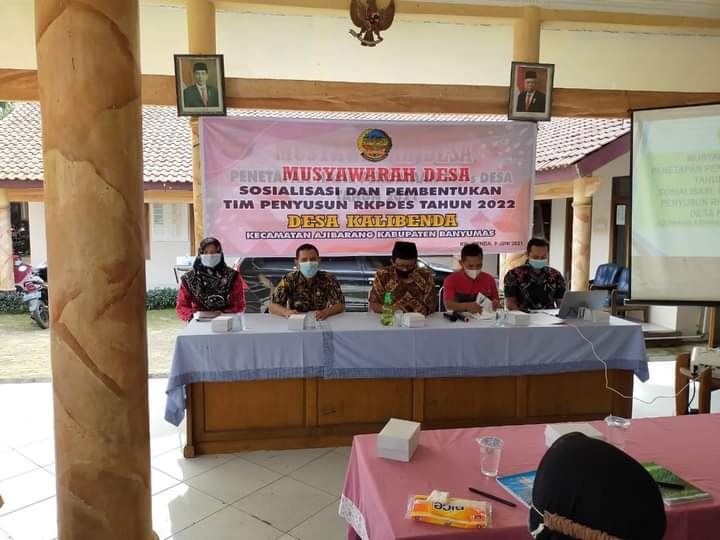 7. Pendataan Sustainable DevelopmentGoals (SDGS)
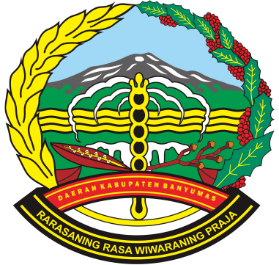 TERIMA KASIH 
SALAM SEHAT SELALU